Title   PharaohsYear   Summer 2023
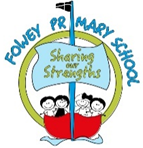 Art & Design
Intent: To create their own sculpture using clay considering different techniques.
History/Geography  
Intent: To learn about the Ancient Egyptian civilization.
Science
Intent: To identify different forces including gravity, friction, air resistance and water resistance.
RE
Intent: To understand how Sikhs show their commitment to God.
SEQUENCE OF LESSONS
1.To explain how commitment to religion can influence our decisions. Why do Sikhs wear a turban? 
2. To understand the importance of the 5K's and how this shows commitment to God. 
3. To understand the importance of the Guru Granth Sahib and the Gurdwara. 
4. Learn about how Sikhs show commitment to God by helping others and treating everyone equally. 
5. Identify ways we have learnt about the way Sikhs show commitment. 
6. Discuss how easy it is to stay committed to something.
SEQUENCE OF LESSONS
To consider the features of human and physical geography on a local walk. 
What can we quickly find out to add to what we already know about Ancient Egypt?
Why did people settle on the River Nile? 
How can we discover what Ancient Egypt was like 5,000 years ago?
What is the landscape in Cairo like and how has this changed over time?
SEQUENCE OF LESSONS
To name different forces and investigate the impact of gravity. 
To identify the effects of friction and where it is useful. 
To identify the effects of air resistance and when it can be useful. 
To identify the effects of water resistance and where it is useful.
To recognise that levers are machines 
To recognise that pulleys and gears are machines.
SEQUENCE OF LESSONS
To investigate and develop artwork using the characteristics of Ancient Egyptian patterns. 
To develop previous sketches into a design for their canopic jar. 
To create a relief form sculpture using a range of tools, techniques and materials.
To produce creative work on the Egyptian theme, developing ideas through preliminary sketches and models. 
To review and revisit ideas and sketches to improve and develop ideas.
Key Vocabulary: force, gravity, air resistance, water resistance, friction, balanced forces, weight, mass, measure, newtons
Key Vocabulary: physical, human geography, civilisation, River Nile, settle, research, Cairo, archaeologists, discover, enquire
Key Vocabulary
Langar, Guru, Amrit, Five Ks. Guru Granth Sahib, Commitment
Key Vocabulary: sculpture, relief form, tools, techniques, clay, sculpt, 

Children will have created a canopic jar using clay and decorate with Egyptian patterns.
Impact: Children can explain the different forces they experience and when these can be useful.
Impact: Children can explain details about the Ancient Egyptian civilization.
Impact:
Impact: Children can understand how Sikhs show their commitment to God and to evaluate if there is a best way.
Title Pharaohs 
Year  Summer 2023
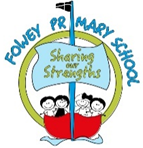 PSHE
Intent: Children learn about the importance of self-esteem and ways this can be boosted. They consider their mental health and how they stay safe online.
pressure
PE
Intent: To learn to swim competently to 25m.
Music
Intent: 
To know five songs from memory, who sang or wrote them, when they were written and, why?
Computing
Intent: To create their own computer game
SEQUENCE OF LESSONS

Swimming 
Develop confidence in the water. 
Develop a range of strokes effectively- front crawl, backstroke, breaststroke, butterfly. 
Perform safe self-rescue in different water-based situations. 

Athletics 
To develop running skills 
To develop jumping skills



Cricket 
To develop catching skills 
To learn how to bat effectively.
To take part in a whole class game using skills of batting, catching, bowling and fielding.  


Breaststroke, front crawl, backstroke, distance, swim,
SEQUENCE OF LESSONS
1. I have an accurate picture of who I am as a person in terms of my characteristics and personal qualities 2. I understand that belonging to an online community can have positive and negative consequences
3. I understand there are rights and responsibilities in an online community or social network 
4. I know there are rights and responsibilities when playing a game online
5. I can recognise when I am spending too much time using devices (screen time)
 6. I can explain how to stay safe when using technology to communicate with my friends
SEQUENCE OF LESSONS
1. To talk about the musical dimensions working together in songs.   
2. To know what the song is about and the meaning of the lyrics   
3. To experience rapping and solo singing.   
4. Create simple melodies using up to five different notes and simple rhythms that work musically with the style of a song.   
5. To communicate the meaning of the words and clearly articulate them.   
6. To discuss and talk musically about it – “What went well?” and “It would have been even better if...?”   



Rapping, musical dimensions, dynamics, texture, tempo, rhythm, tone,lyrics


To know songs from memory and be able to discuss them.
SEQUENCE OF LESSONS
To introduce the 2DiY programme 
To plan a game and design the game environment 
To design the game quest and make it a playable game. 
To finish  and share the game. 
To self and peer evaluate
Key Vocabulary: 
.
Key Vocabulary:
Key Vocabulary: game, quest, design, evaluate,
Key Vocabulary: self-esteem, positive, attributes, safe, online, trustworthy, social media
Impact:
Impact: Children have improved confidence in the water and the ability to swim.
Impact: To design their own computer game and review their work.
Impact: Children can recognise their positive attributes and know how to stay safe online.